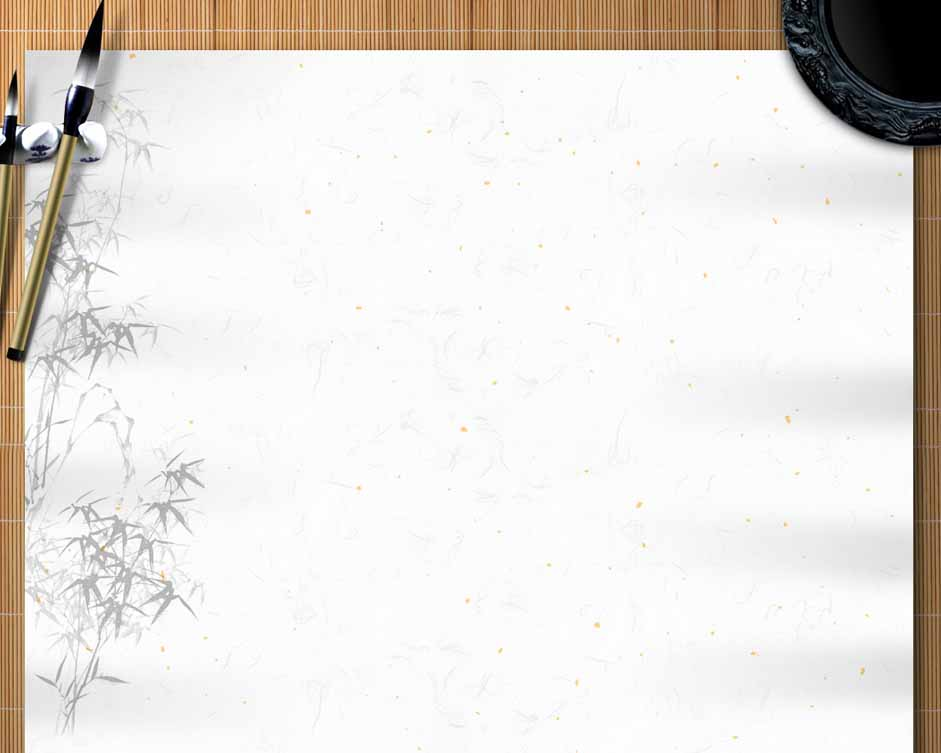 7 真实的高度
华中师大范大学附属小学    陶佳喜
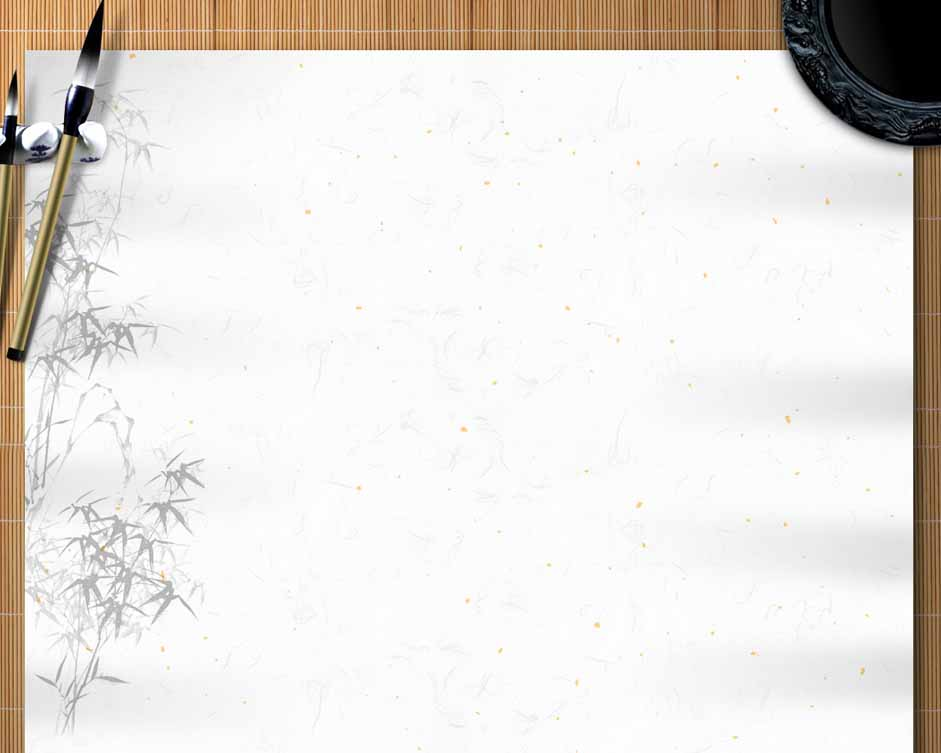 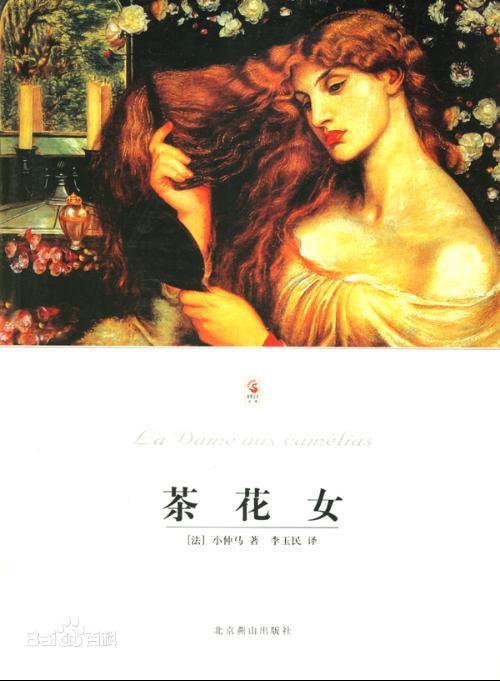 小仲马 ：
   (1824-1895)，19世纪法国著名小说家、戏剧家。《茶花女》是小仲马的成名作、代表作。
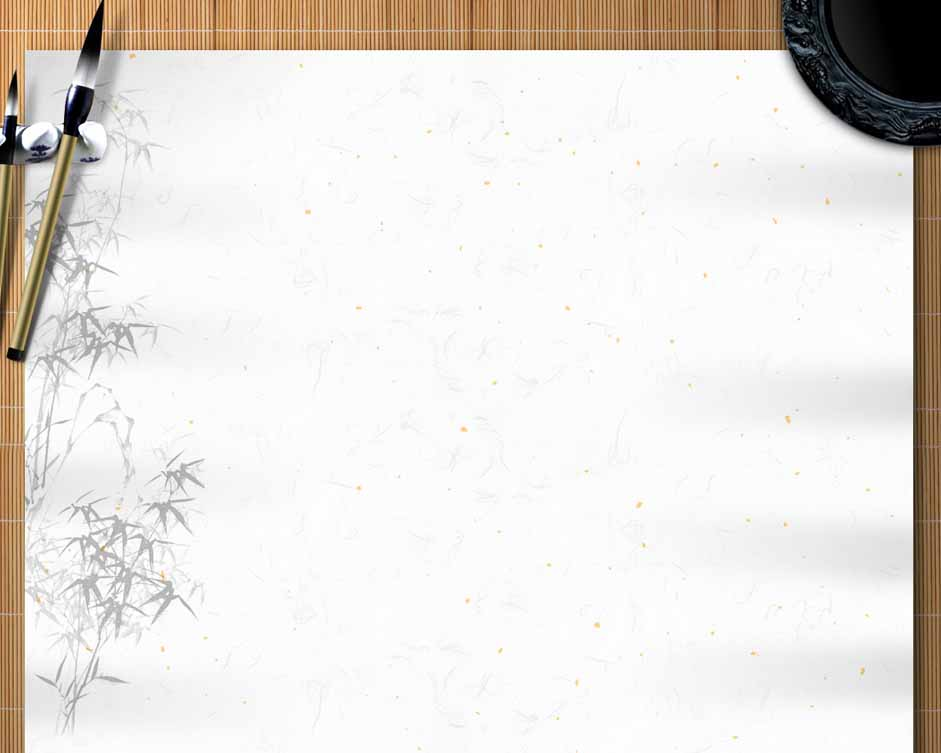 大仲马：
大仲马是19世纪法国作家。他写了很多作品，其中最著名的有长篇小说《三个火枪手》《基度山伯爵》等。这些作品广为流传。大仲马被后人美誉为“通俗小说之王”，是继伏尔泰、卢梭、雨果、左拉和马尔罗之后第六位进入先贤祠的法国作家。
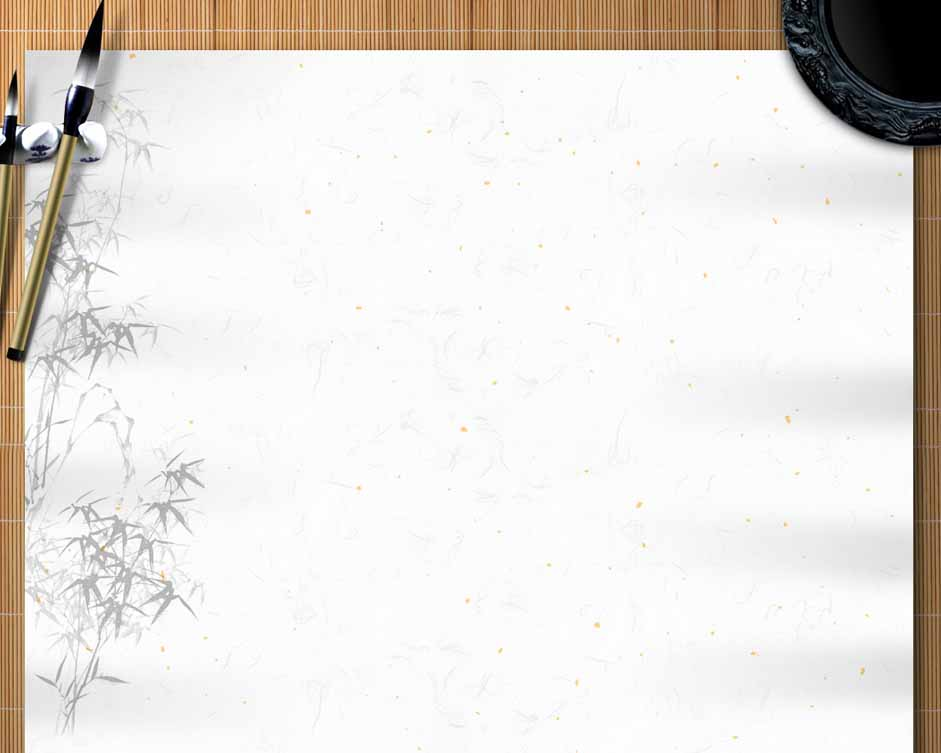 学习方法：想象画面
许多优美的文章，就像精妙的书法绘画艺术，往往在文章的一些地方留有“空白”，给予读者想象的空间，这些“空白”之处，往往经过补白画面想象，成了一个个动人的故事。
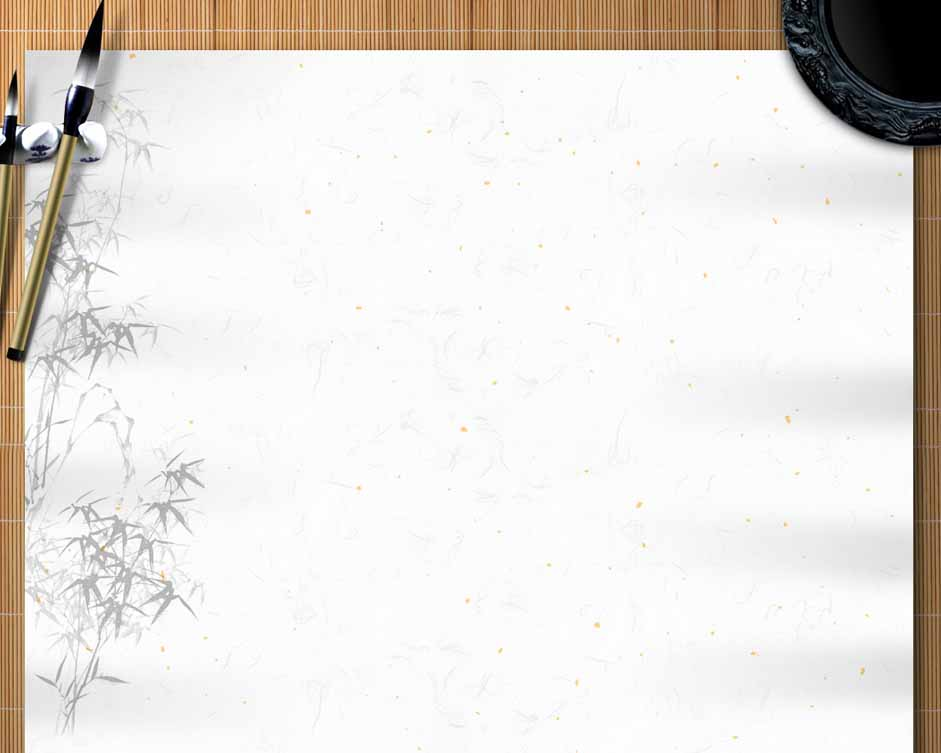 小仲马从名不见经传到一举成名，期间的道路并不是一帆风顺的，默读课文第 2～4 自然段，想象小仲马在追求成功的道路路上都遇到了什么困难。画一画相关的句子，在旁边写写感受。
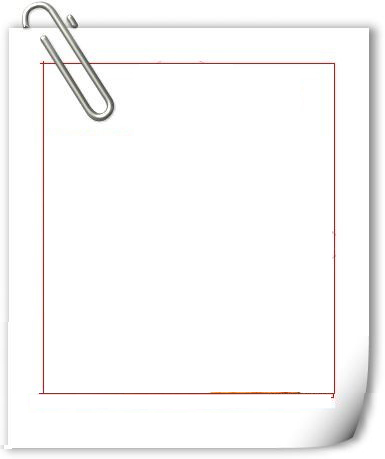 一张张冷酷无情的退稿笺
你的文章主题不突出，内容不具体。予以退回。小仲马想：
这只是一次小小的失败，失败是成功之母。我把内容写具体，突出主题就可以了。
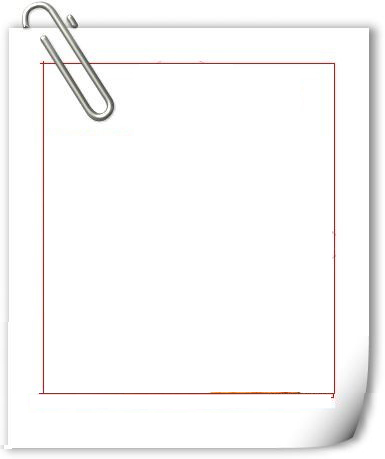 一张张冷酷无情的退稿笺
你的小说构思太过普通，没有任何艺术价值，予以退回。小仲马想：
上次编辑怎么没有说这个问题，要发表一篇好的文章要求还真高，我得继续修改。体现出艺术价值。
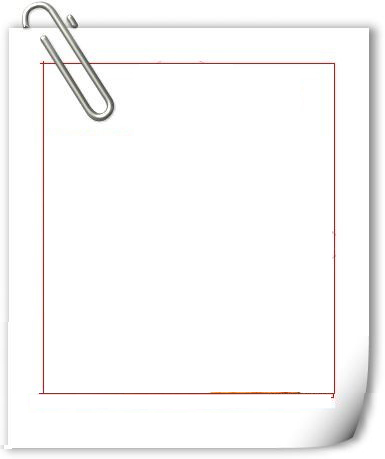 一张张冷酷无情的退稿笺
你的文笔太过稚嫩，内容不生动，予以退回。
是不是编辑故意为难我，要
不跟我大名鼎鼎的父亲说一声，
让他帮我投稿？不，我要靠我自
己，我要发奋写作，一定要拥有
自己真实的高度。
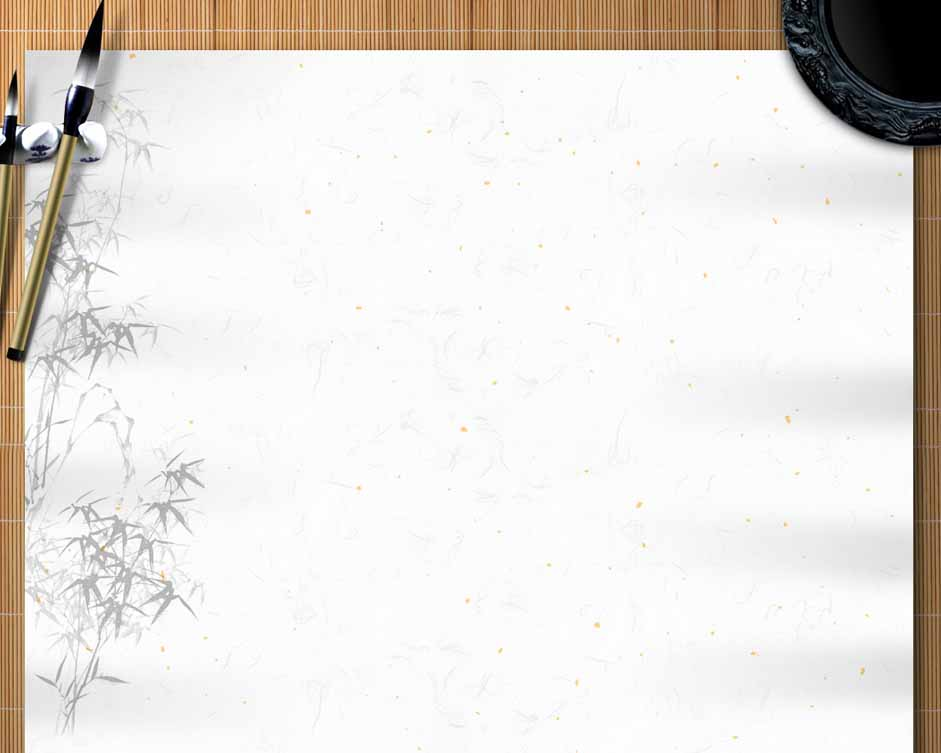 面对一张张退稿笺
          的晚上，别人都
小仲马仍然不露声色地坚持创作。
节假日到了，别人都
小仲马仍然不露声色地坚持创作。
烈日炎炎的夏天，   
小仲马仍然不露声色地坚持创作。
寒冷的冬天，                            小仲马仍然不露声色地坚持创作。
夜深人静
进入了甜蜜的梦乡。
去游山玩水了，
别人都去乘凉了
脸冻得通红 ，手都冻僵了，
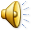 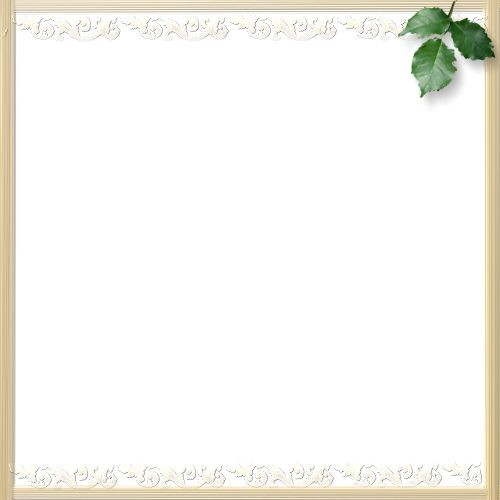 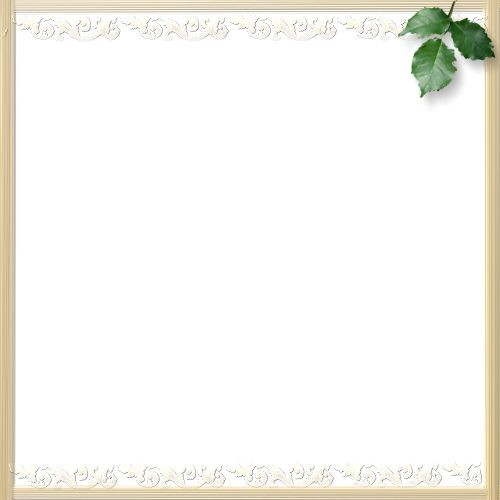 这是一个怎样的小仲马？
不露声色
坚持不懈，自强不息
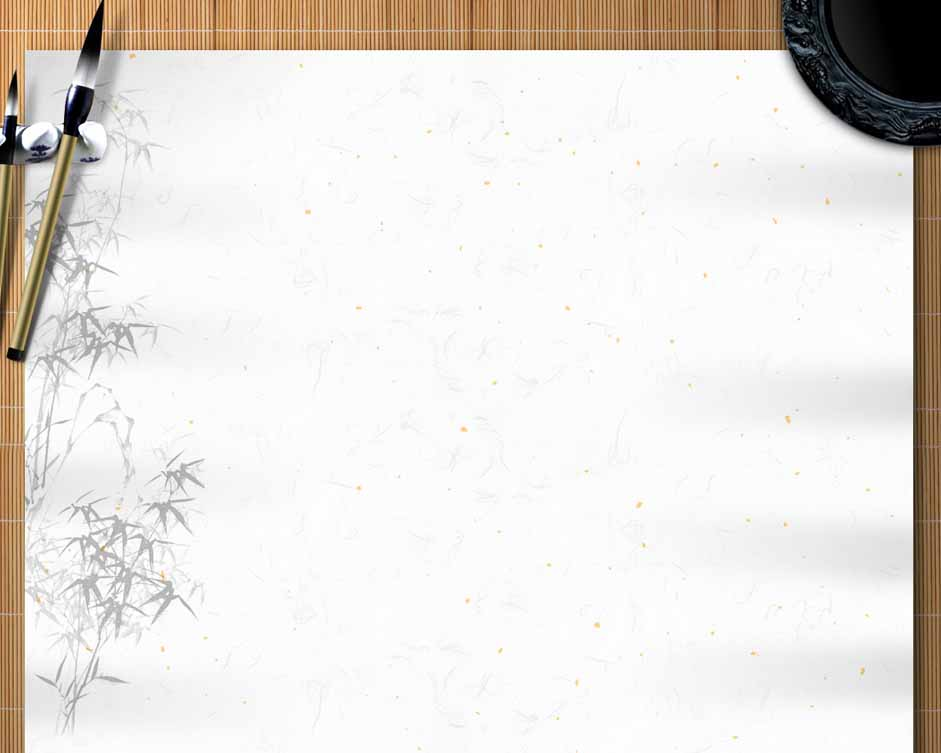 学习方法总结
通过理解关键词句，想象画面，体会人物形象。